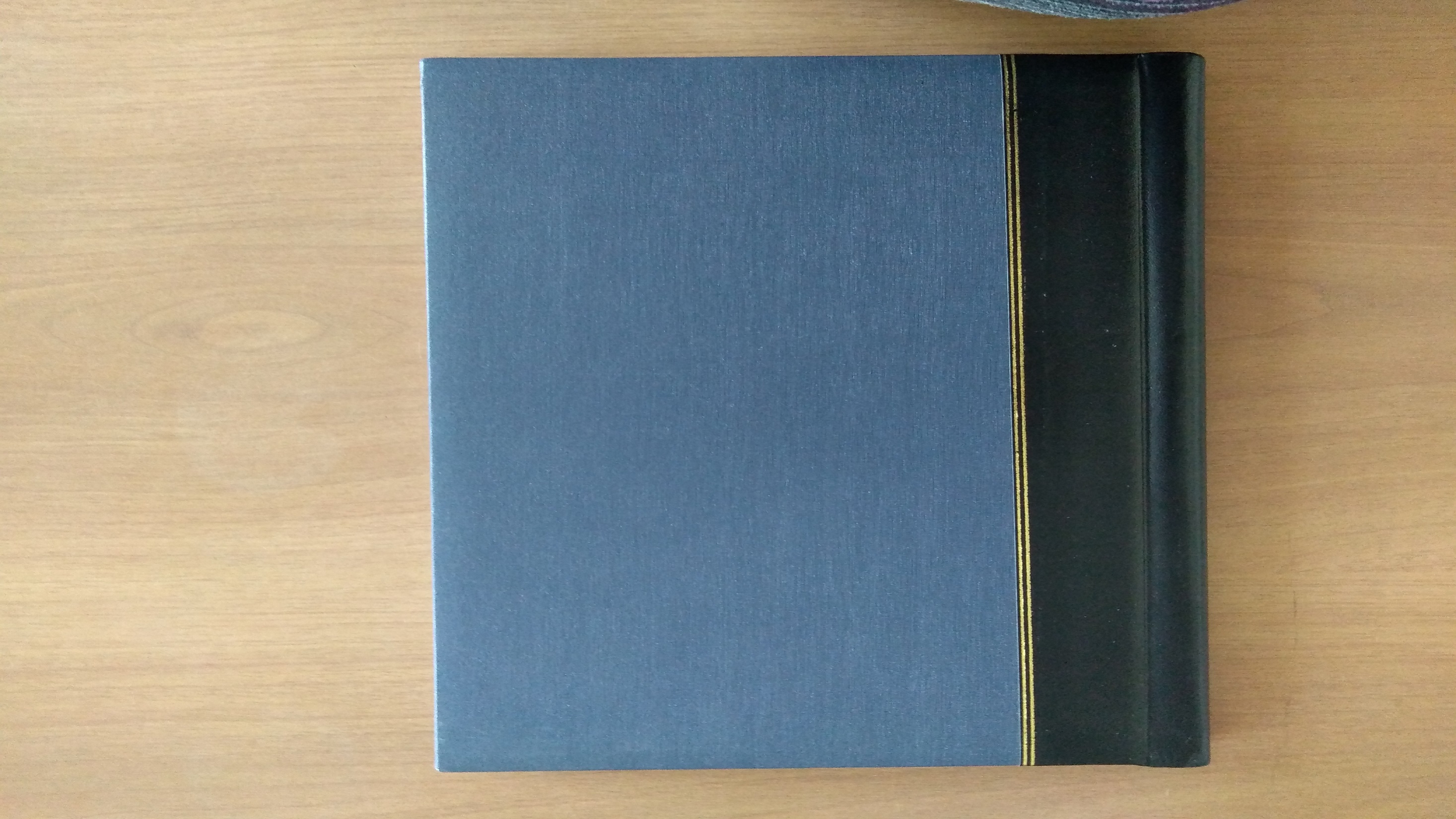 Лицей №8 2005 год
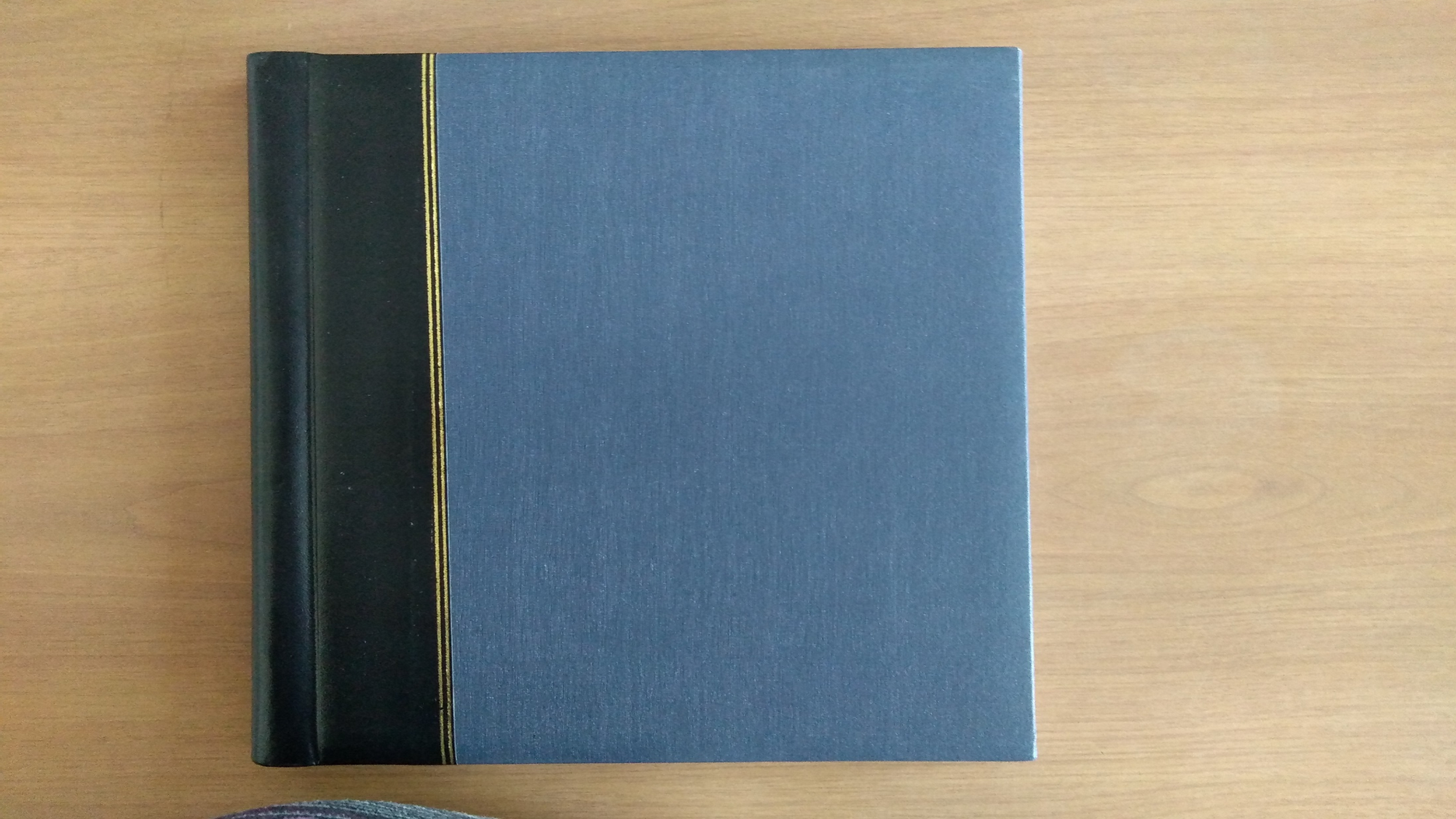 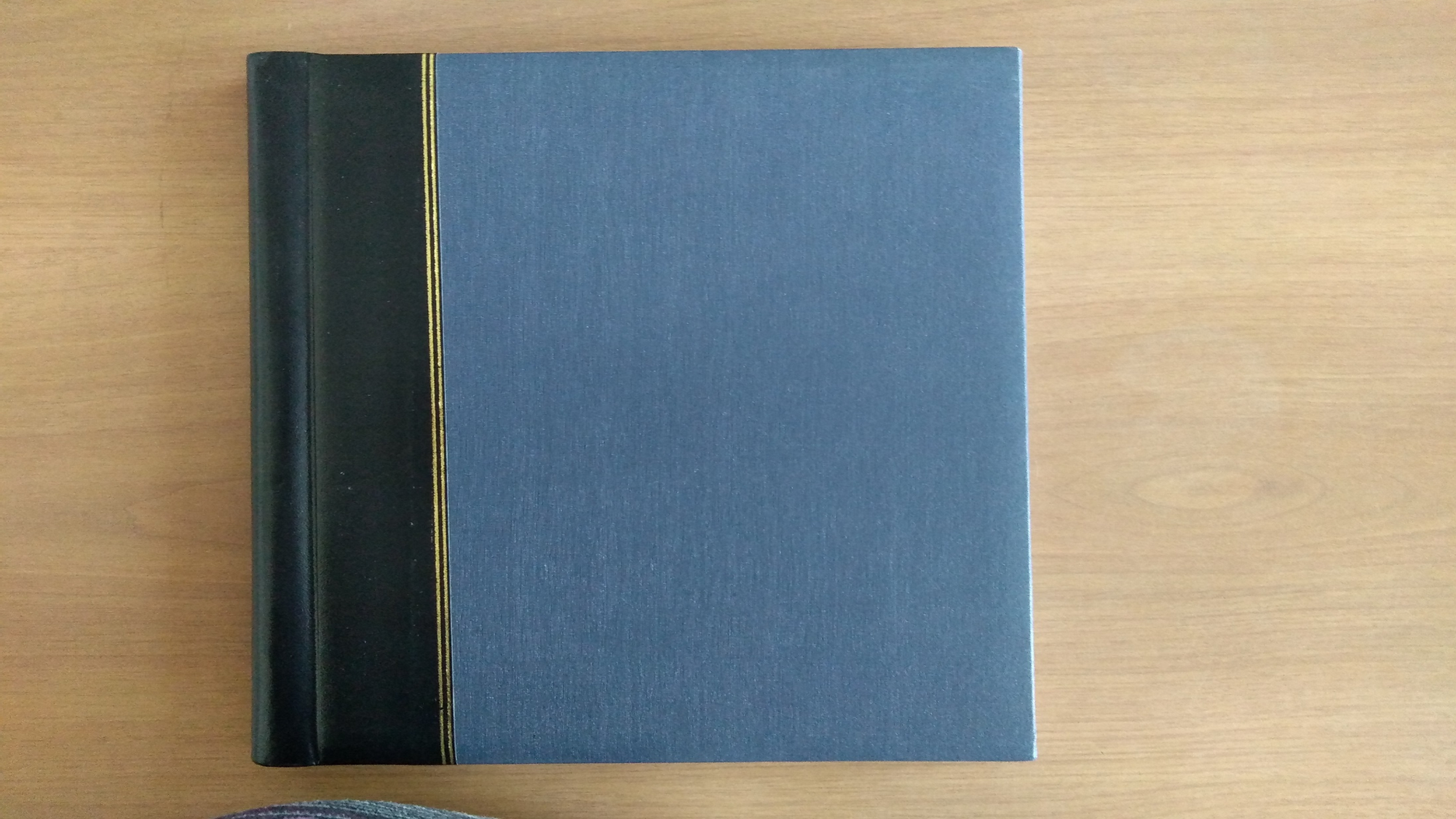 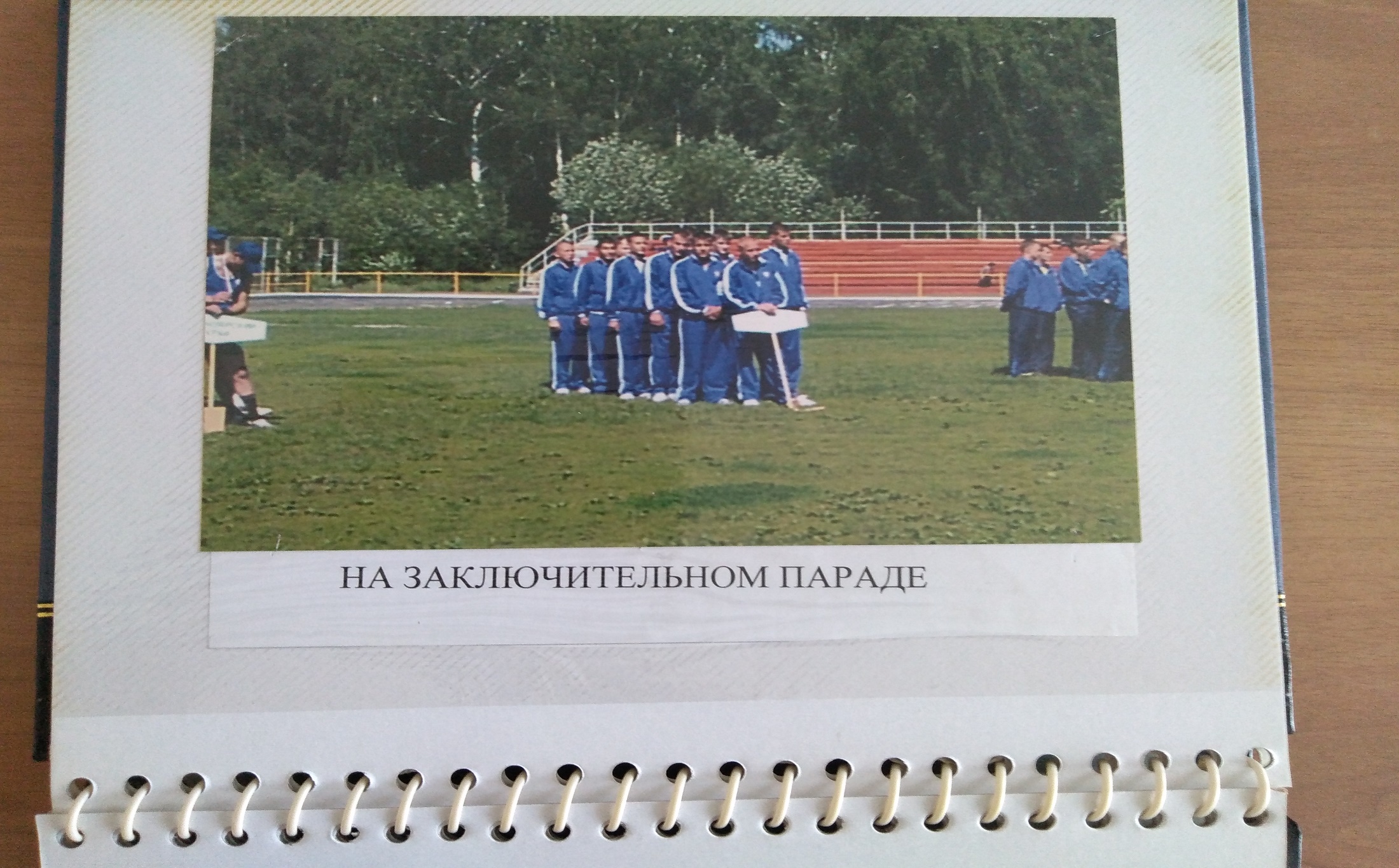 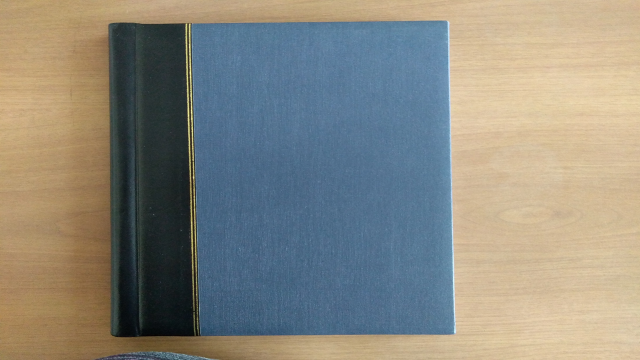 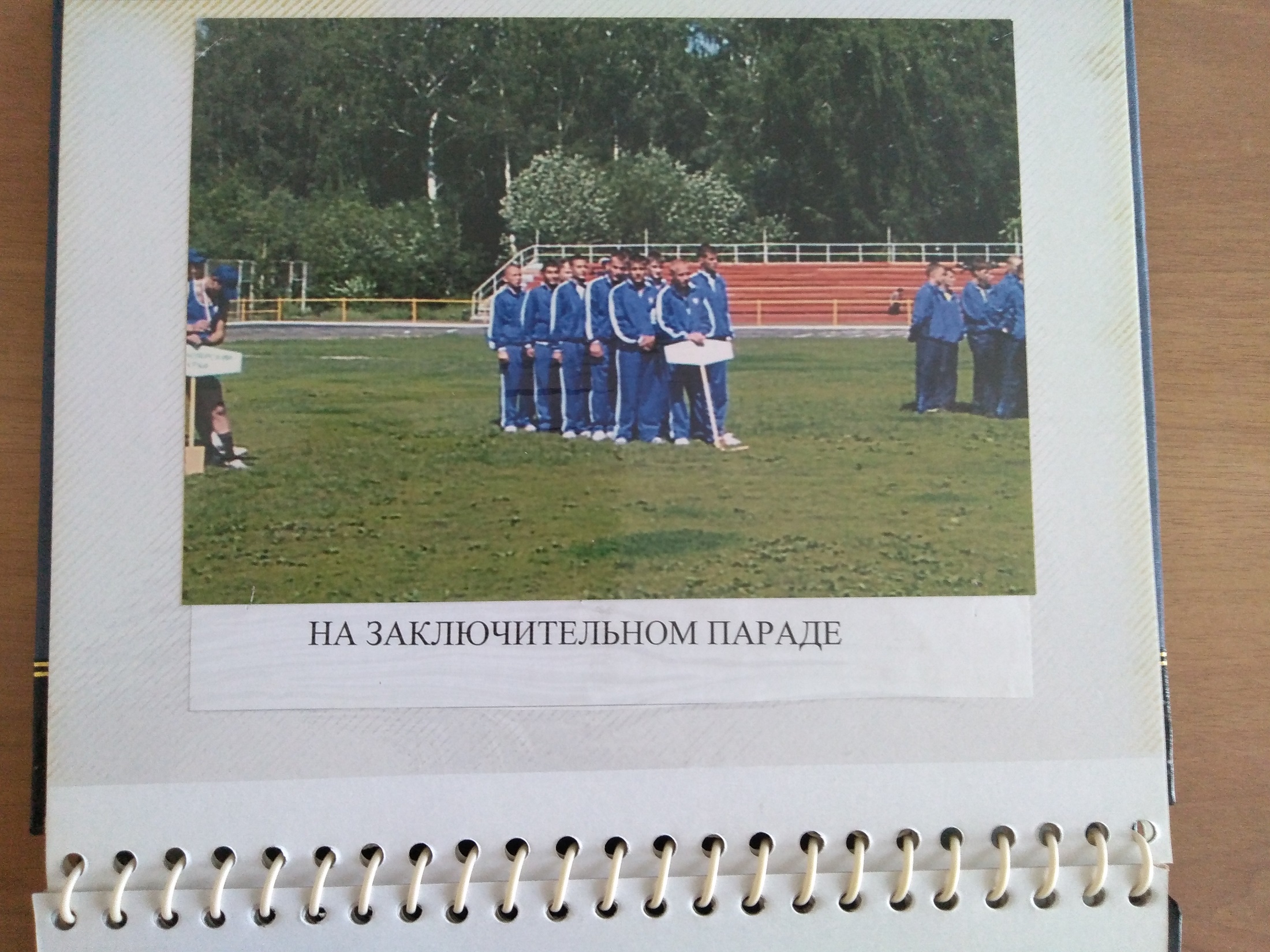 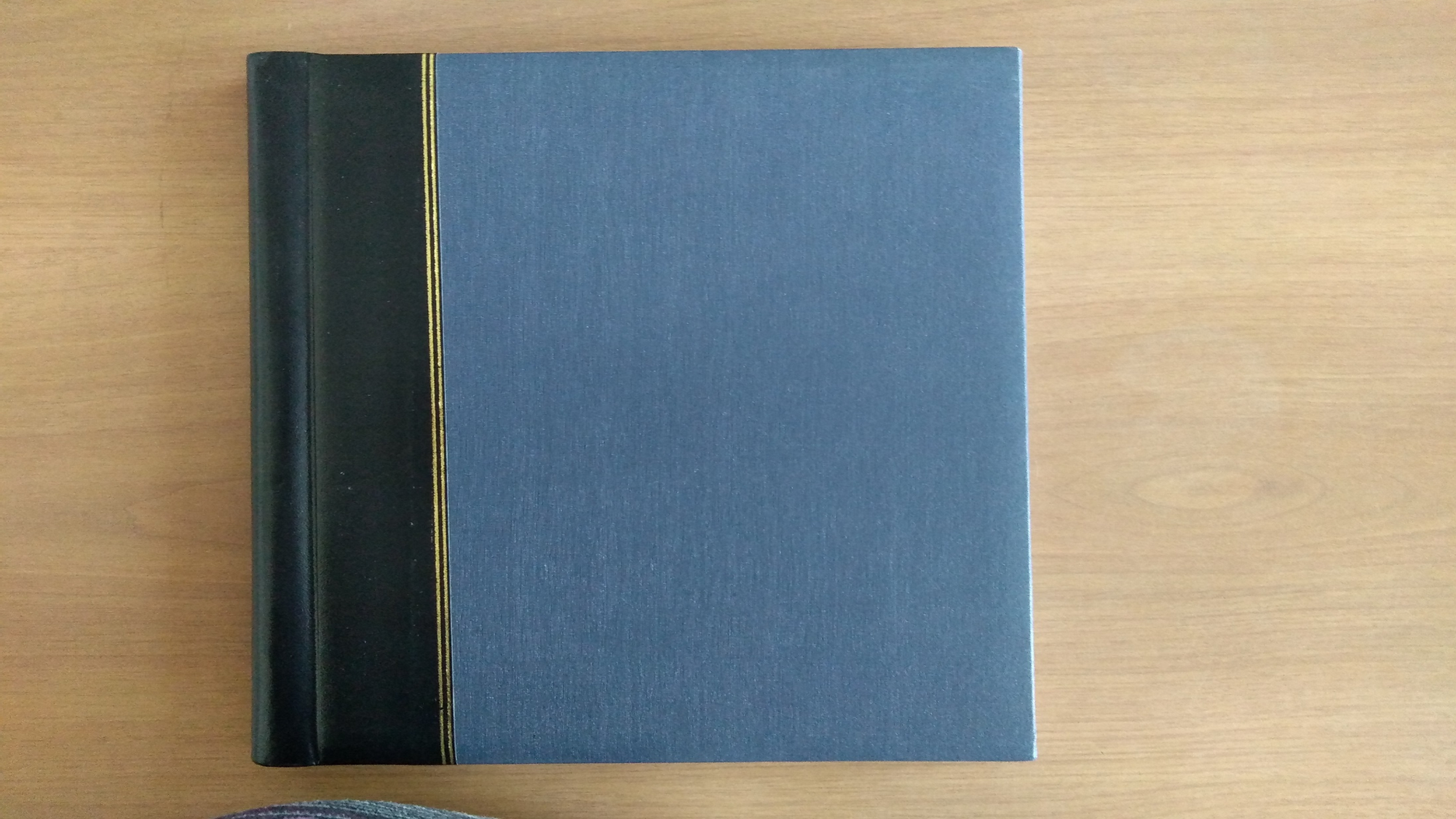 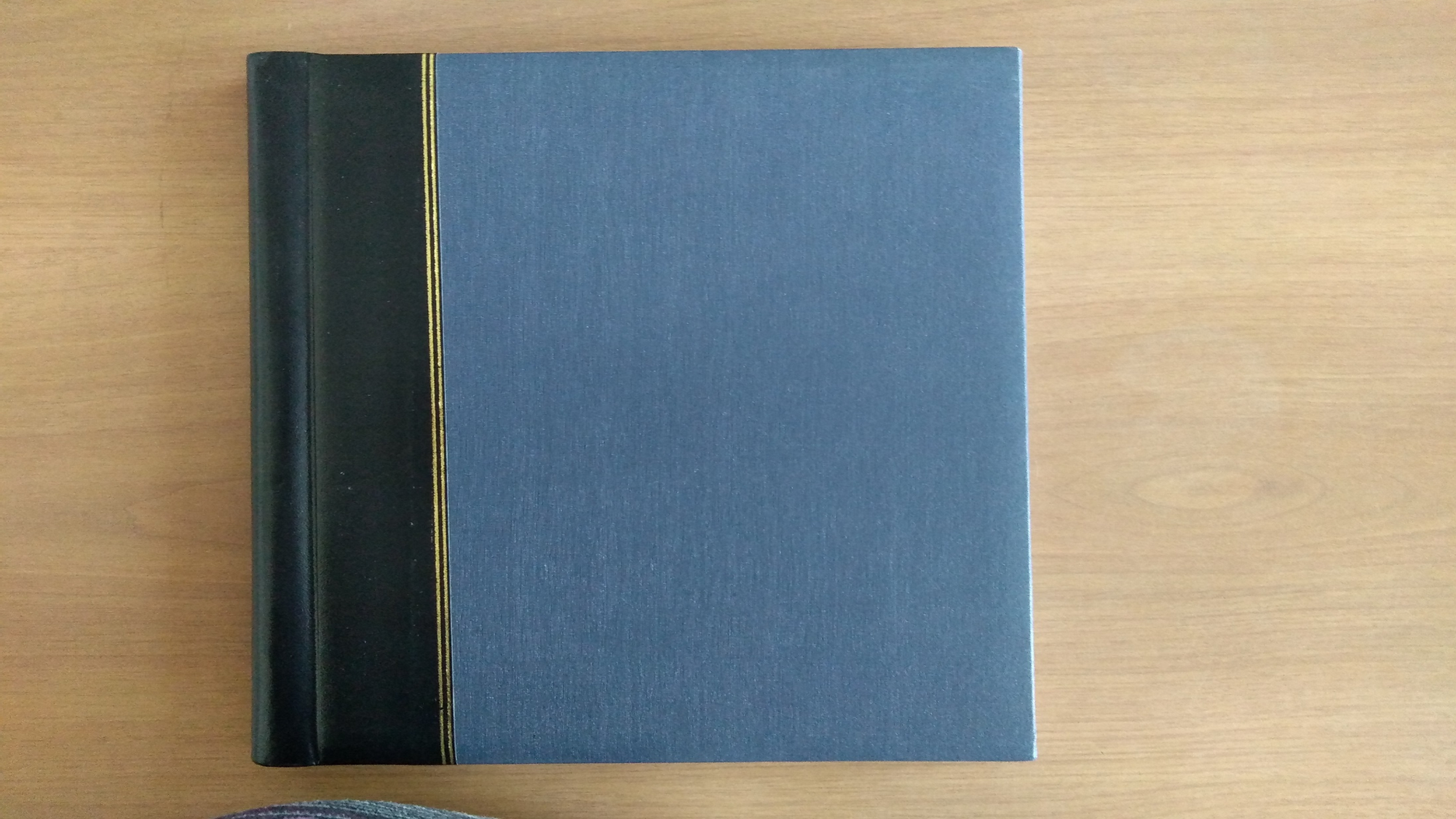 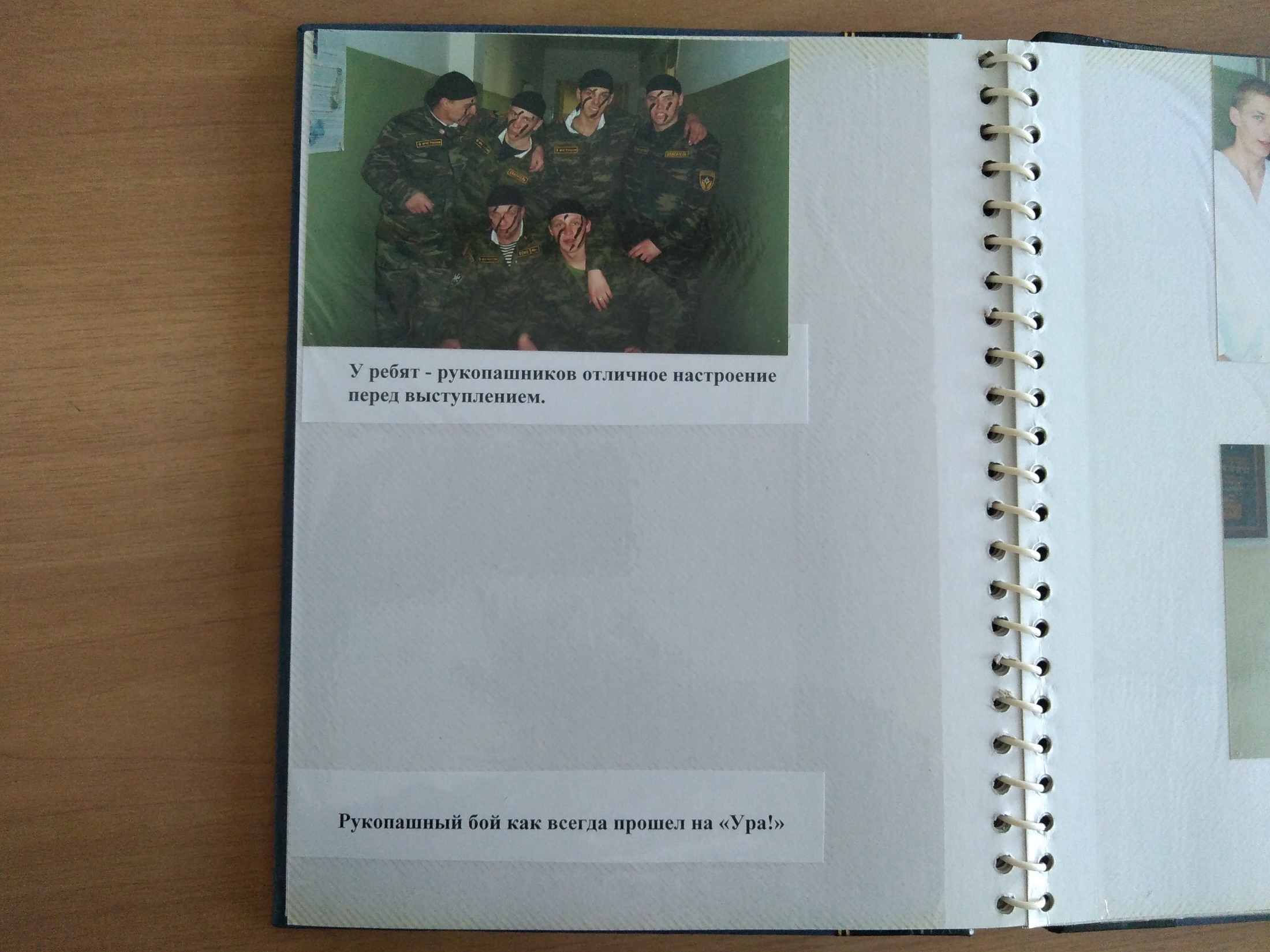 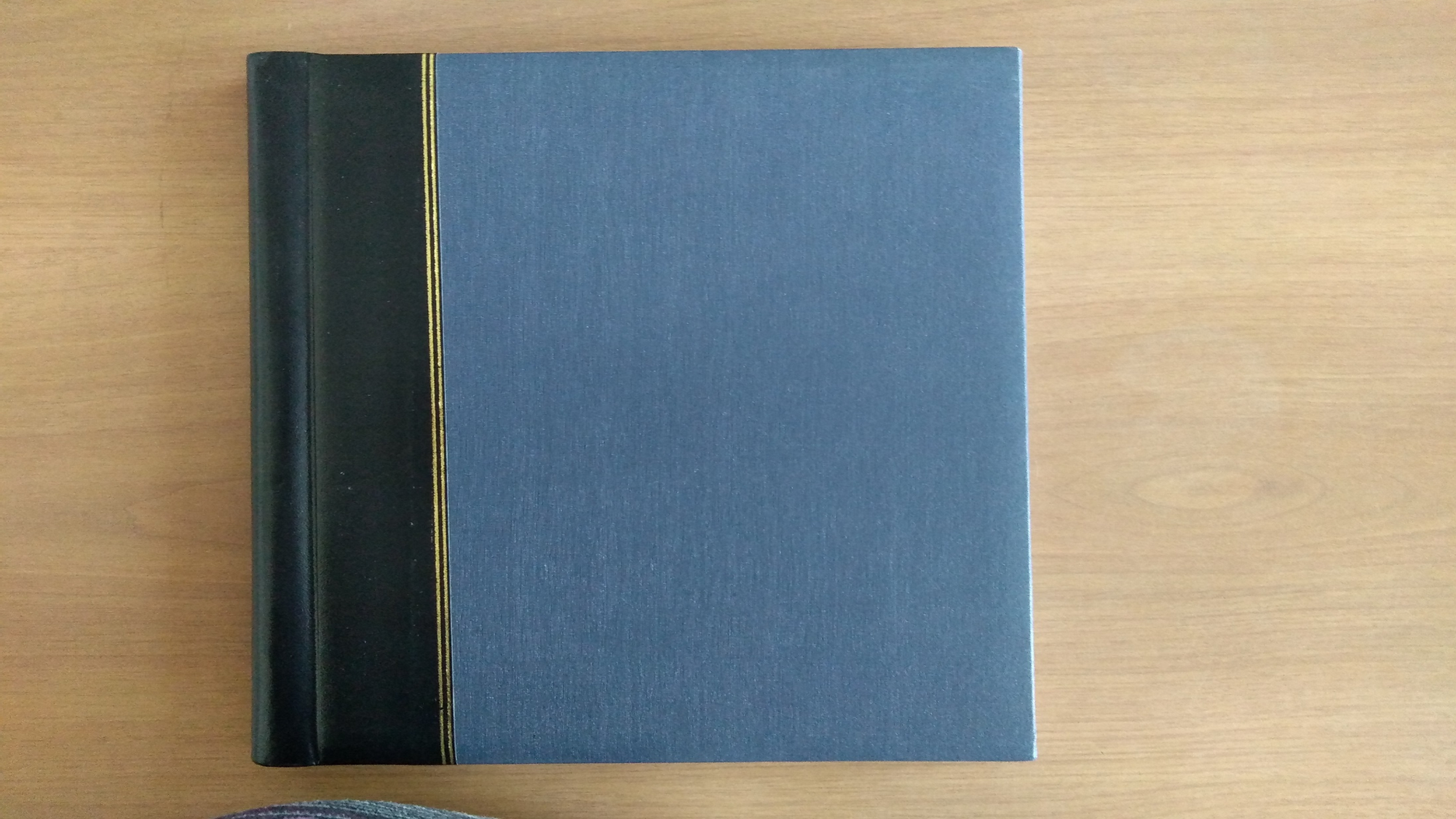 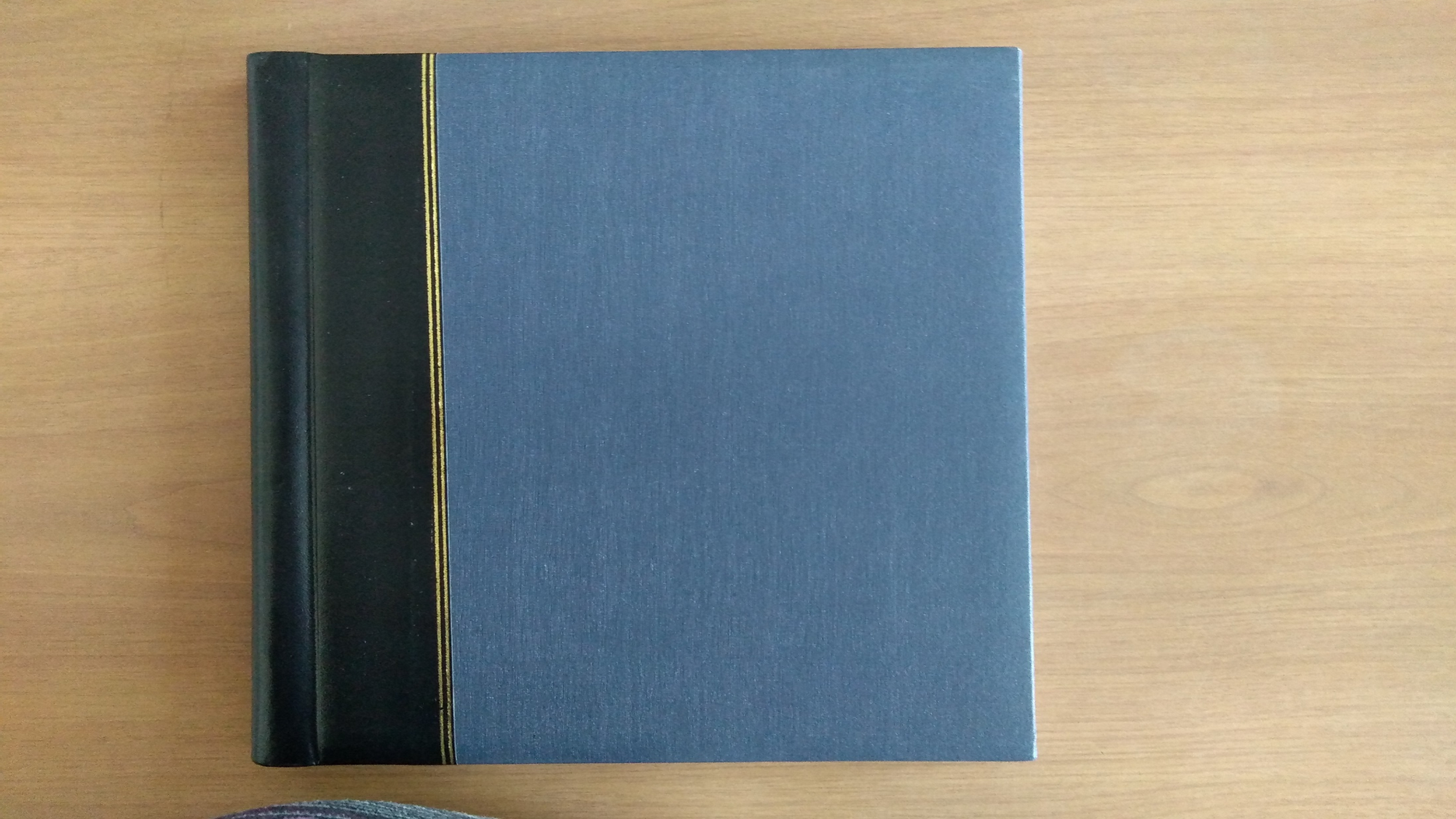 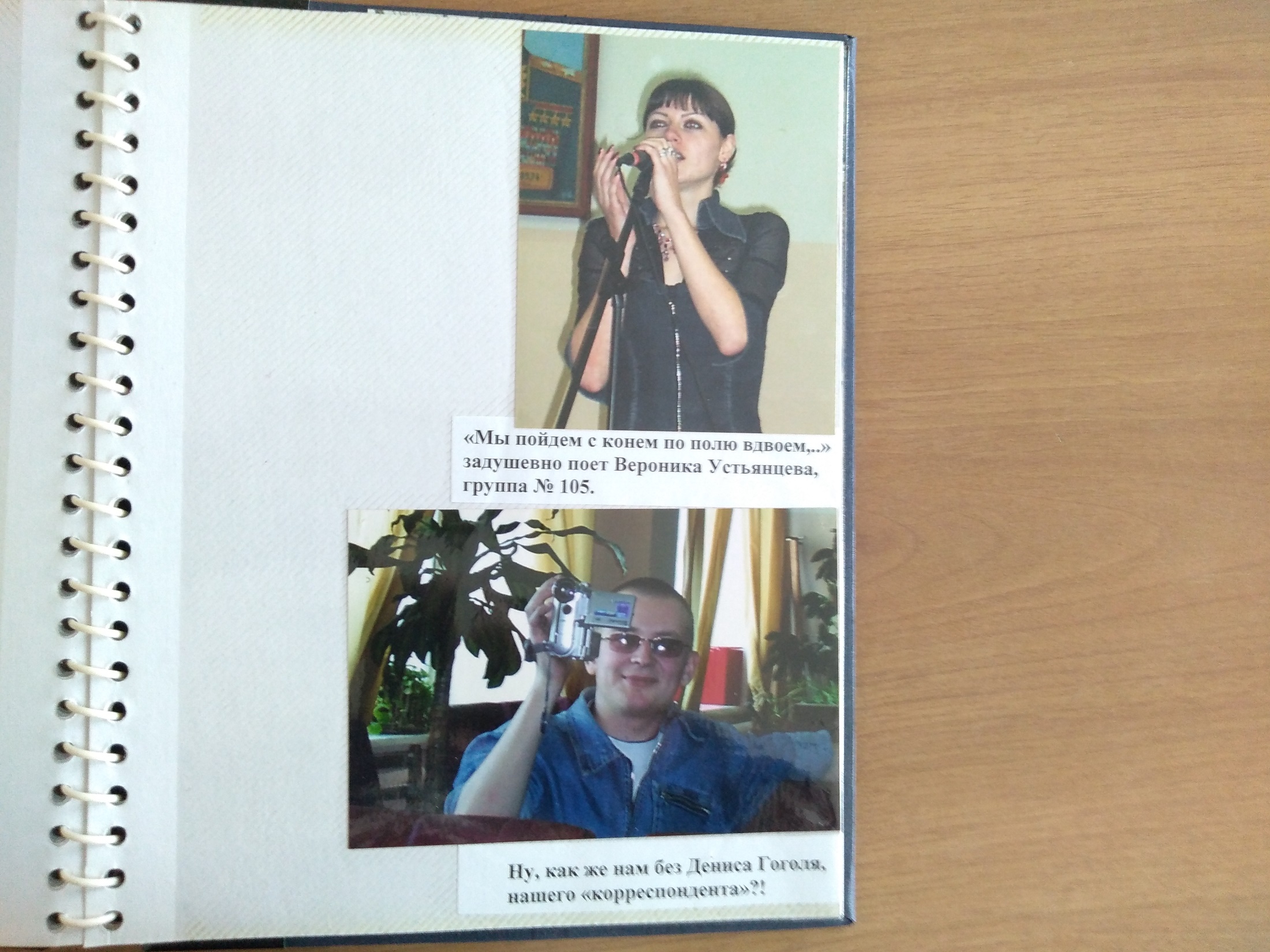 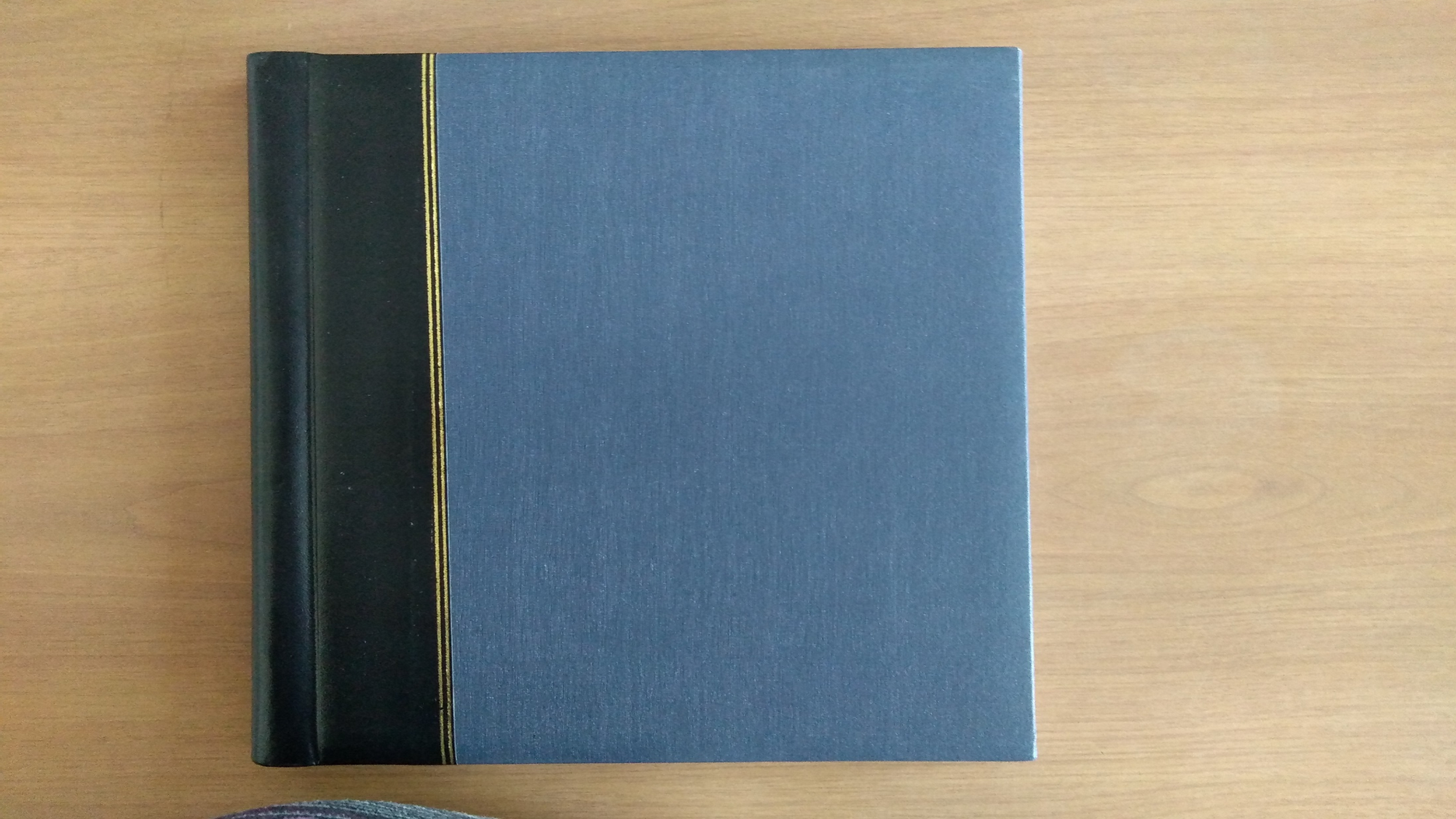 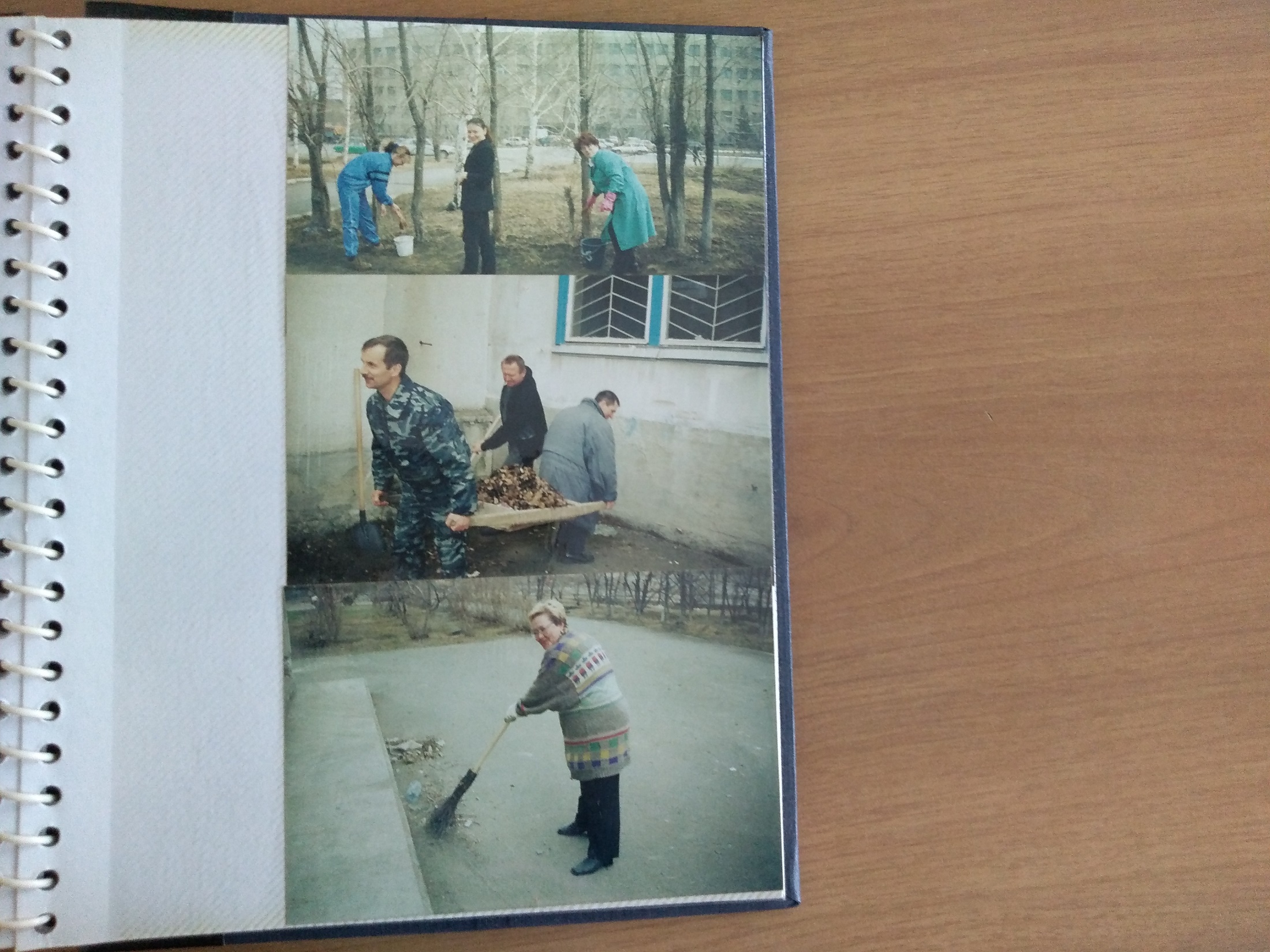 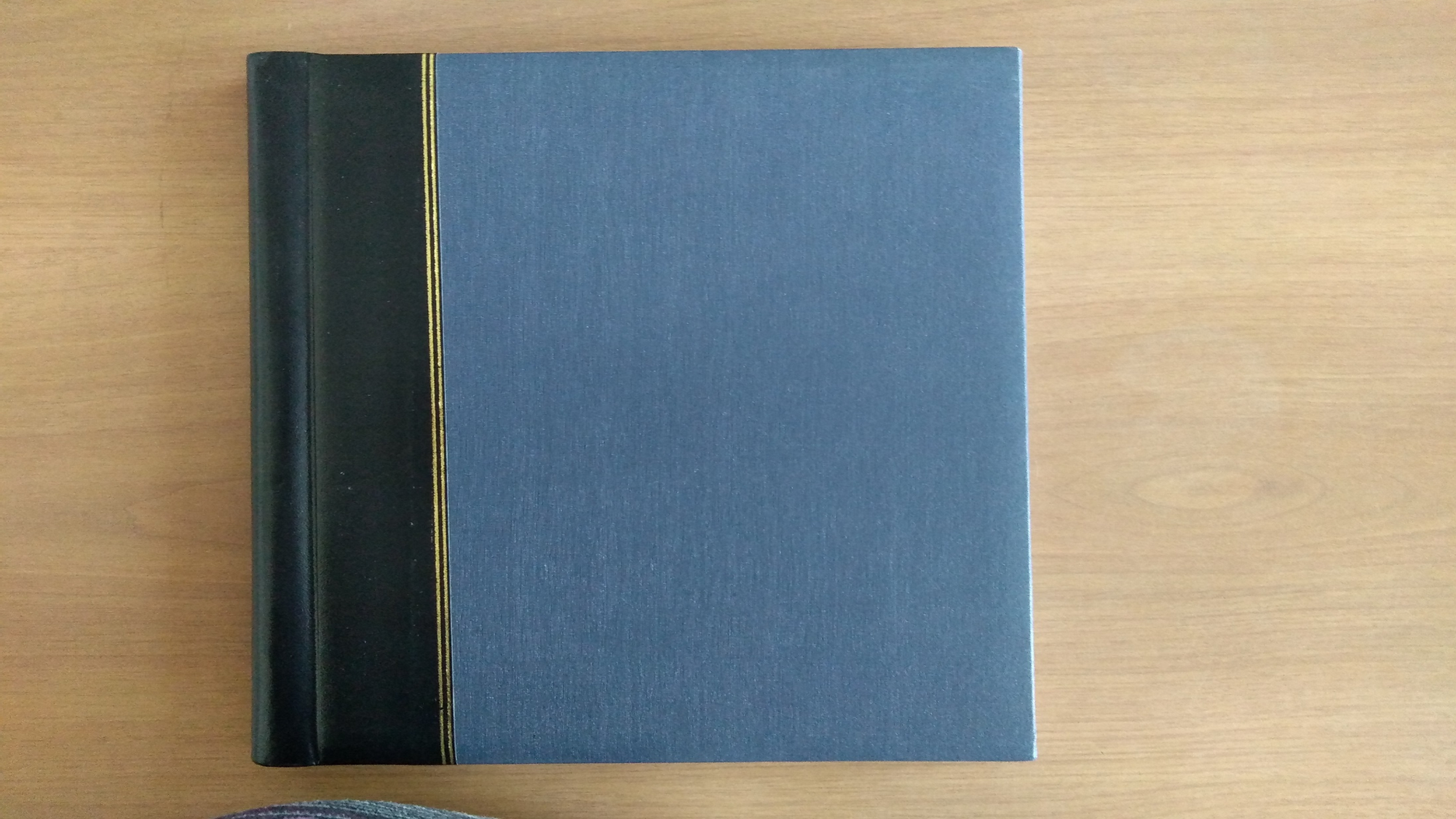 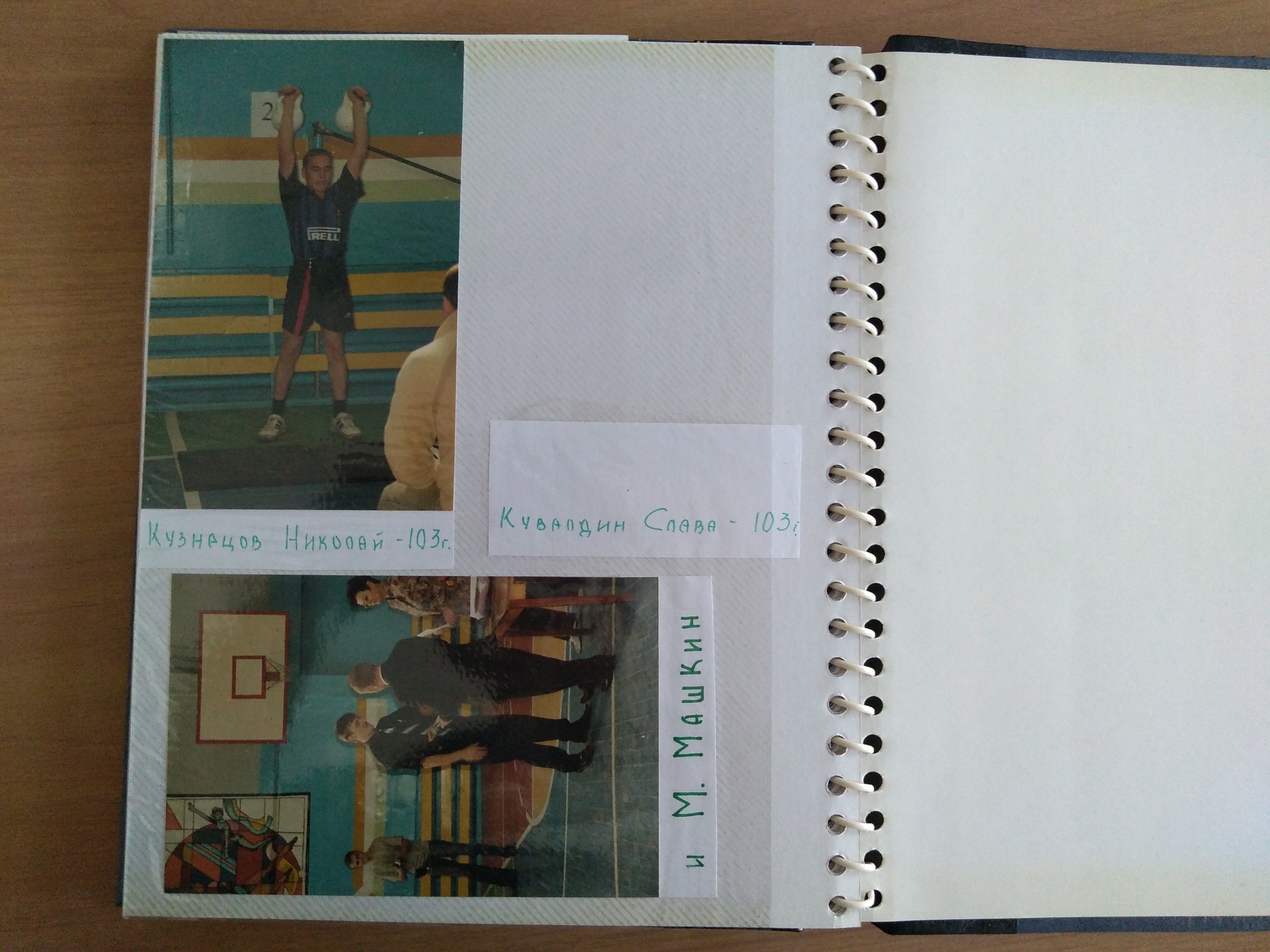